Update resource with institutional colors, logo, brand
Introducing the WSU Transfer Gateway
Technology to Improve the Transfer Student Enrollment Process
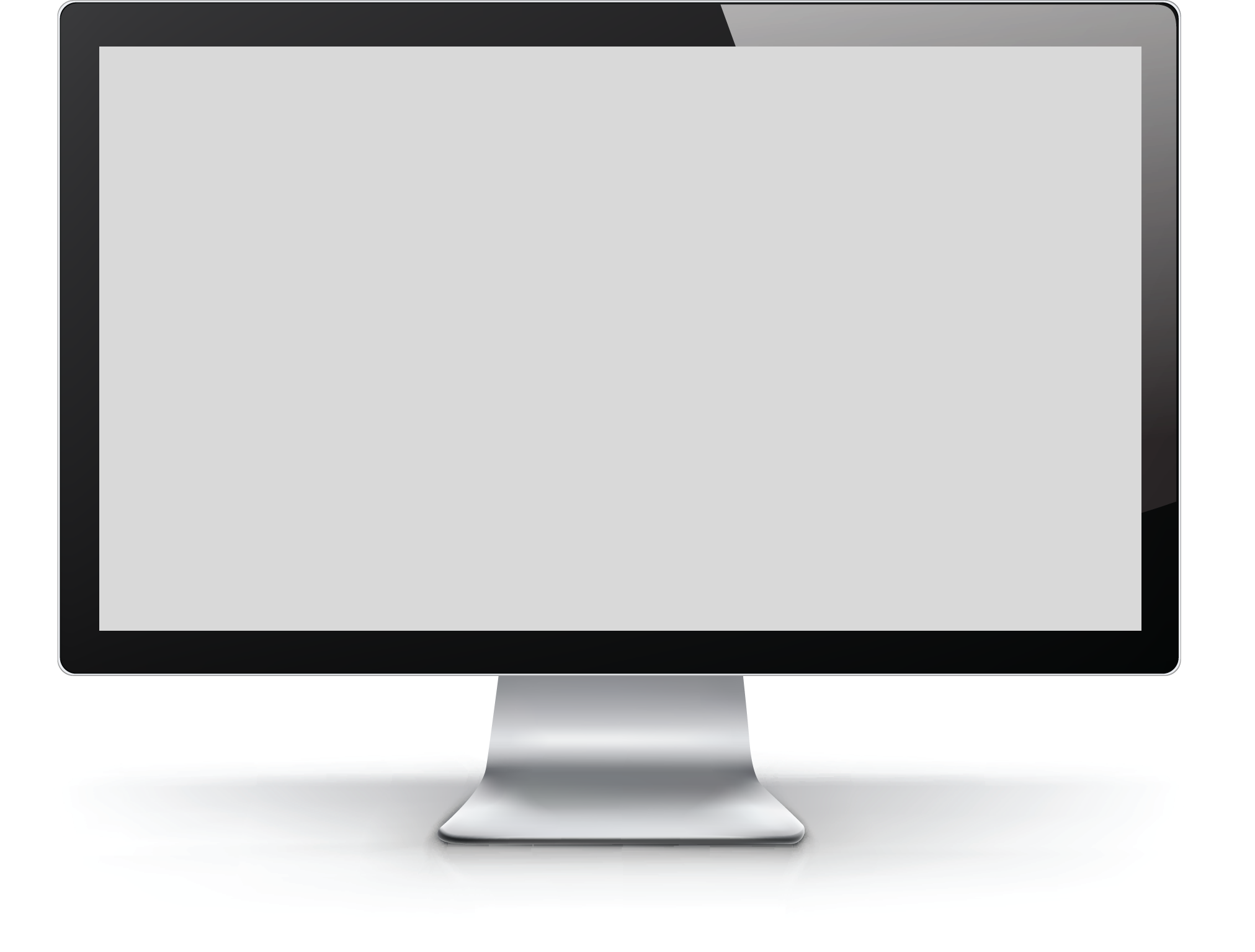 Customize tagline and summary paragraph to reflect institutional goals/objective of Transfer Portal
WSU’s student-facing, web-based technology integrates with institutional course equivalency and degree audit data to provide an unofficial credit estimation and seamless transfer process. By prompting transfer prospects to save their information, our Admissions team can provide early and intentional outreach to support the student’s journey into WSU.
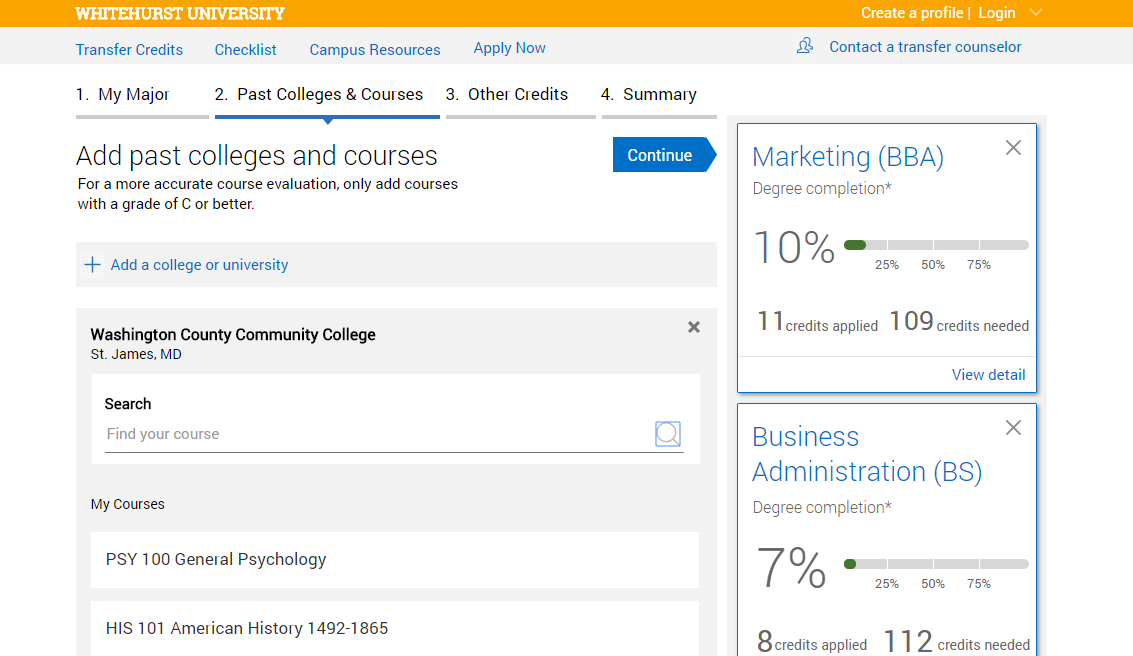 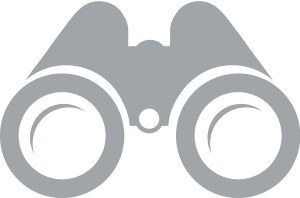 Major and Career Exploration
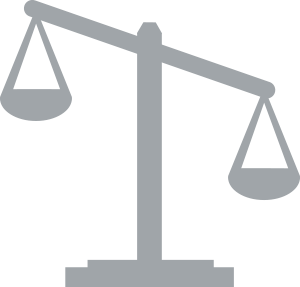 Real-time Credit Estimation
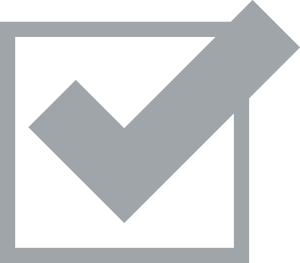 Checklist of Deadlines and Events to Enrollment
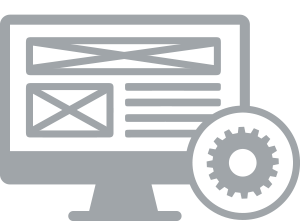 Monitor Usage, Track Pipeline, Enable Proactive Outreach
End-to-end Prospect Support
WSU Admissions
Student-facing
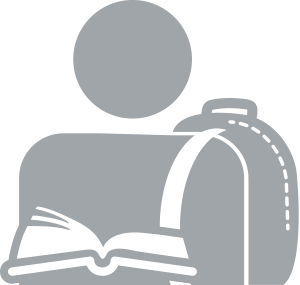 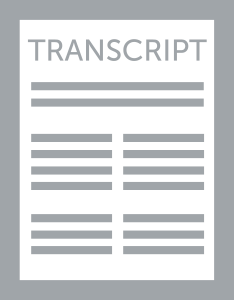 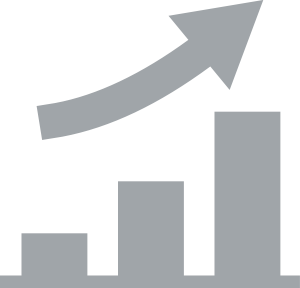 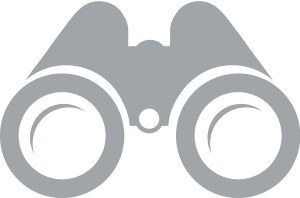 Search
Application
Enrollment
Support
How will my credits transfer?
What do I need to do to apply?
Is transferring worth it?
How can I maximize my resources?
XXX
XXX
Major and Career Exploration
Compare majors and associated career paths, including salary and job demand
Admissions Dashboard
Monitor usage and track prospects in pipeline to ensure targeted outreach
Pre-Application    Self-Service Credit Estimation
Check how prior coursework will transfer and view progress to various degrees prior to applying
Checklist to Enrollment
View key events and deadlines to stay on track based on transitional needs of transfers
Average number of course equivalencies reviewed annually by staff and faculty
Percentage of total enrollment that are transfer students
Update with interesting transfer enrollment and retention data that is available. Other ideas include: top transfer in academic programs, average # of transfer credit, top transfer feeder institutions, # of transfer feeder institutions, Fall/Spring enrollment
WSU Transfer by the Numbers
XXX+
XXX
Number of currently enrolled transfer students
Transfer student graduation rate
Access the Transfer Gateway online: witchita.transfer.degree